LAOSandrea barducci SILVI
Dove si trova?
Si trova in Asia sud-orientale, nella penisola indocinese
Confini:  Vietnam-est
             Cambogia-sud
             Thailandia- sud-ovest
             Mynmar (Birmania)-ovest 
             Cina-nord
2
Territorio e ambiente
Non ha sbocchi sul mareil suo territorio è costituito principalmente da altipiaNI E MONTAGNE, INFATTI È RICOPERTO DA FORESTE E SAVANe. il fiume principale è il mekong,il fiume piU' lungo e importante dell'indocina. è una importantissima via di comunicazione perchè il territorio ESSENDO montuoso non è facile da attraversare. IL FIUME è importante anche PER LA PESCAoggi purtroppo è profondamente inquinato a causa degli scarichi delle industrie. Nella parte confinante con la thailandia si trovano i monti di luang prabang, famosi per i templi
4
Fiume mekong
Templi nei monti luang prabang
Clima
Clima tropicale, i monsoni creano tre stagioni:

-la stagione delle piogge da giugno a ottobre 

-la stagione fresca e secca da novembre a marzo 

-la stagione secca e calda da aprile a maggio
7
è una repubblica popolare democratica 


Lingua ufficiale: LAOTIANO


CAPITALE:VIENTIANE 


EX COLONIA FRANCESE 


INDIPENDENTE DAL 1954


NOME DEGLI ABITANTI: LAOTIANI


MONETA:KIP LAOTIANO


RELIGIONE:BUDDHISMO
Laos nella gEografia politica
8
È UNO DEI PAESI PIU POVERI DEL SUD EST ASIATICO ANCHE SE DAL 2017 LA SUA ECONOMIA HA SUBITO UNA BUONA CRESCITA. 
SETTORE PRIMARIO:
L'AGRICOLTURA È LA PRINCIPALE FONTE DI SOSTENTAMENTO:
SI COLTIVA PER LO PIU RISO, PATATE DOLCI, VERDURE,MAIS CAFFÈ, CANNA DA ZUCCHERO; SONO UNO DEI MIGLIORI PRODUTTORI AL MONDO DI CAFFÈ. 
ALLEVAMENTO
BUFALI Di ACQUA MAIALI, BOVINI, POLLAME
PESCA DAL FIUME MEKONG 
SETTORE SECONDARIO: poco sviluppato lentamente in crescita:
industrie minerarie(estrazione oro rame e zinco)
energetiche (centrali idroelettriche costruite sul Mekong)
SETTORE TERZIARIO:
Poco sviluppato in crescita:
il turismo(templi buddisti e la natura)
i trasporti (stanno sviluppando i aereoporti,i porti fluviali e una ferrovia che lo collega che lo collega alla Cina e alla Thailandia)

:
ECONOMIA
9
CURIOSITA'
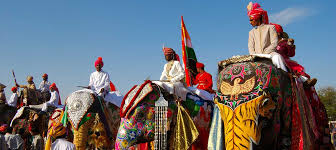 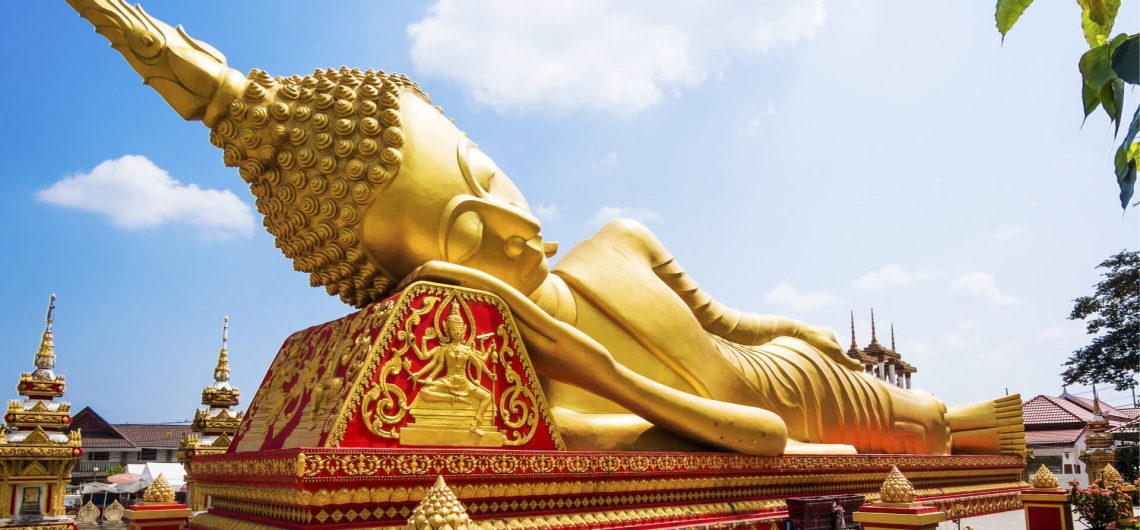 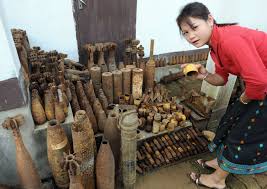 È chiamato la bomba d'oro perchè durante la guerra del Vietnam fu bombardato dagli Stati Uniti e oggi ha ancora un grande problema per delle bombe inesplose  

è chiamato il territorio dei mille elefanti perchè il nome Laos deriva dal regno Lan Xang che significa "Il regno dei mille elefanti".  L' elefante per loro è animale sacro simbolo di potere 

è chiamato il paese del silenzio per la sua natura tranquilla e per la spiritualità buddista
10